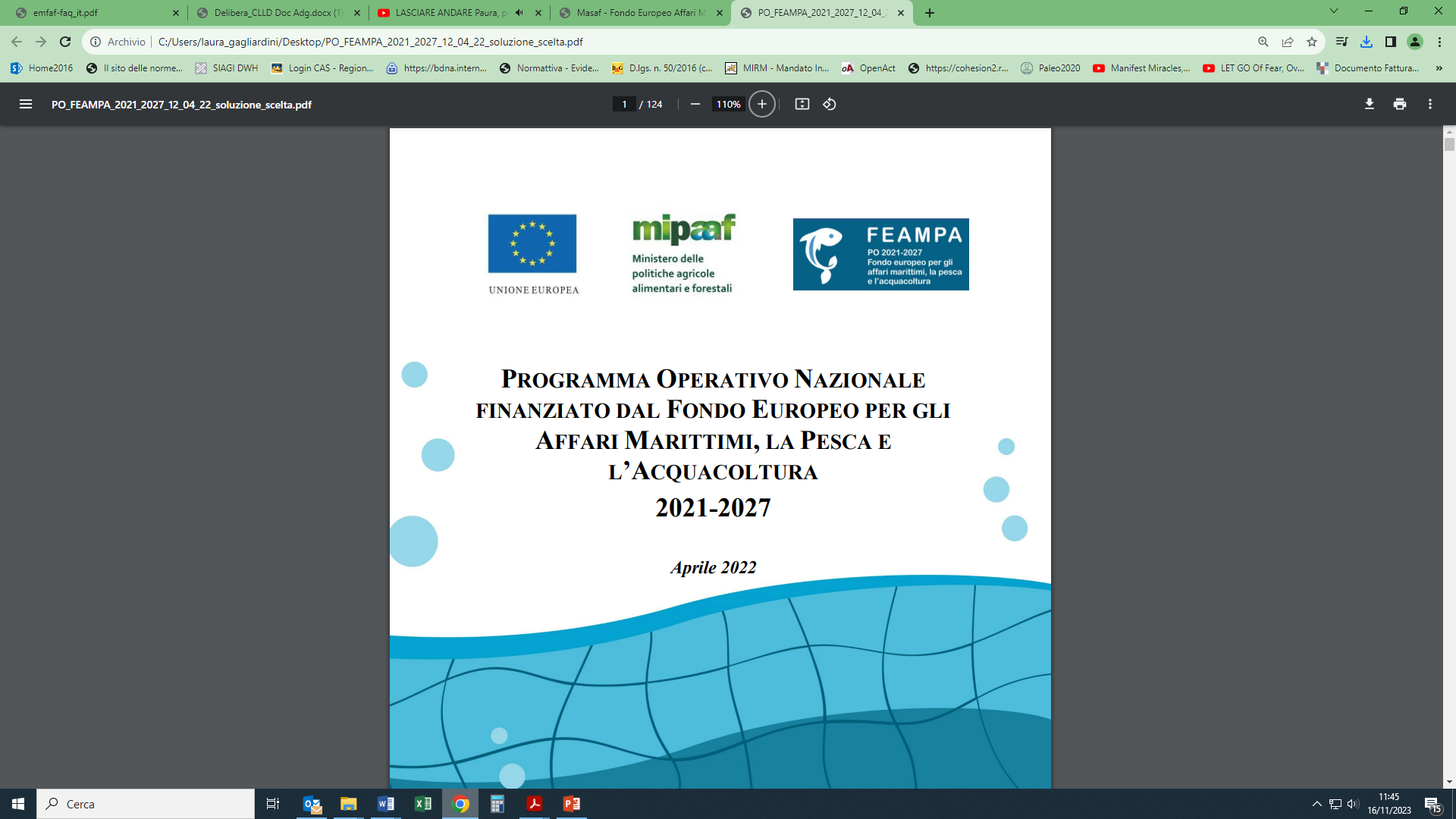 Incontro del 22 novembre 2023
Sala Verde
Palazzo Leopardi
Interventi a sostegno dello Sviluppo locale di tipo partecipativo CLLDPN FEAMPA 2021-2027
[Speaker Notes: Per elencare tutti i collaboratori del progetto, usa virgole o punti elenco]
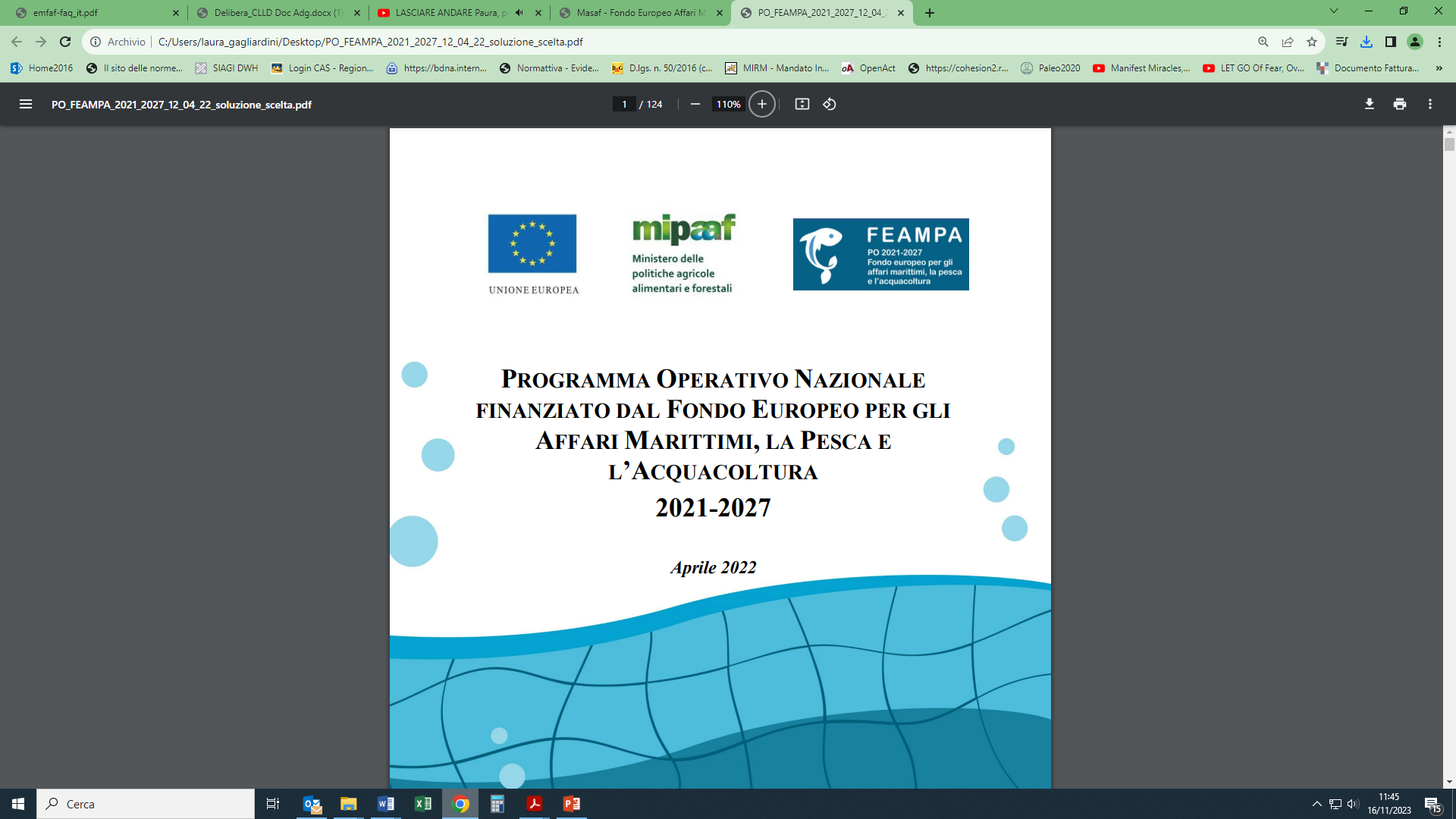 Artt. 31-34 del Reg. (UE) n. 2021/1060 
 Artt. 29-30 del Reg. (UE) n.1139/2021
Contribuire a consentire un’economia blu sostenibile nelle aree costiere, insulari e interne e a promuovere lo sviluppo sostenibile delle comunità di pesca e acquacoltura
Priorità 3Obiettivo 3.1
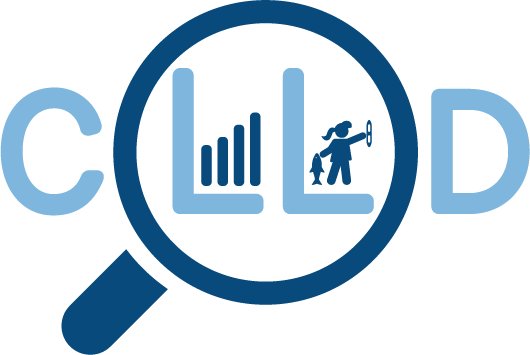 [Speaker Notes: Inserisci una mappa della colonia (disegnala, usa l'input penna o creala in PowerPoint, usa la creatività!)

Inserisci -> Immagini per le foto
Disegno per usare l'input penna
Inserisci -> Forme per crearla in PowerPoint

Montagne, città/villaggi, bacini idrici, corsi d'acqua, punti di riferimento ecc. devono essere tutti chiaramente etichettati]
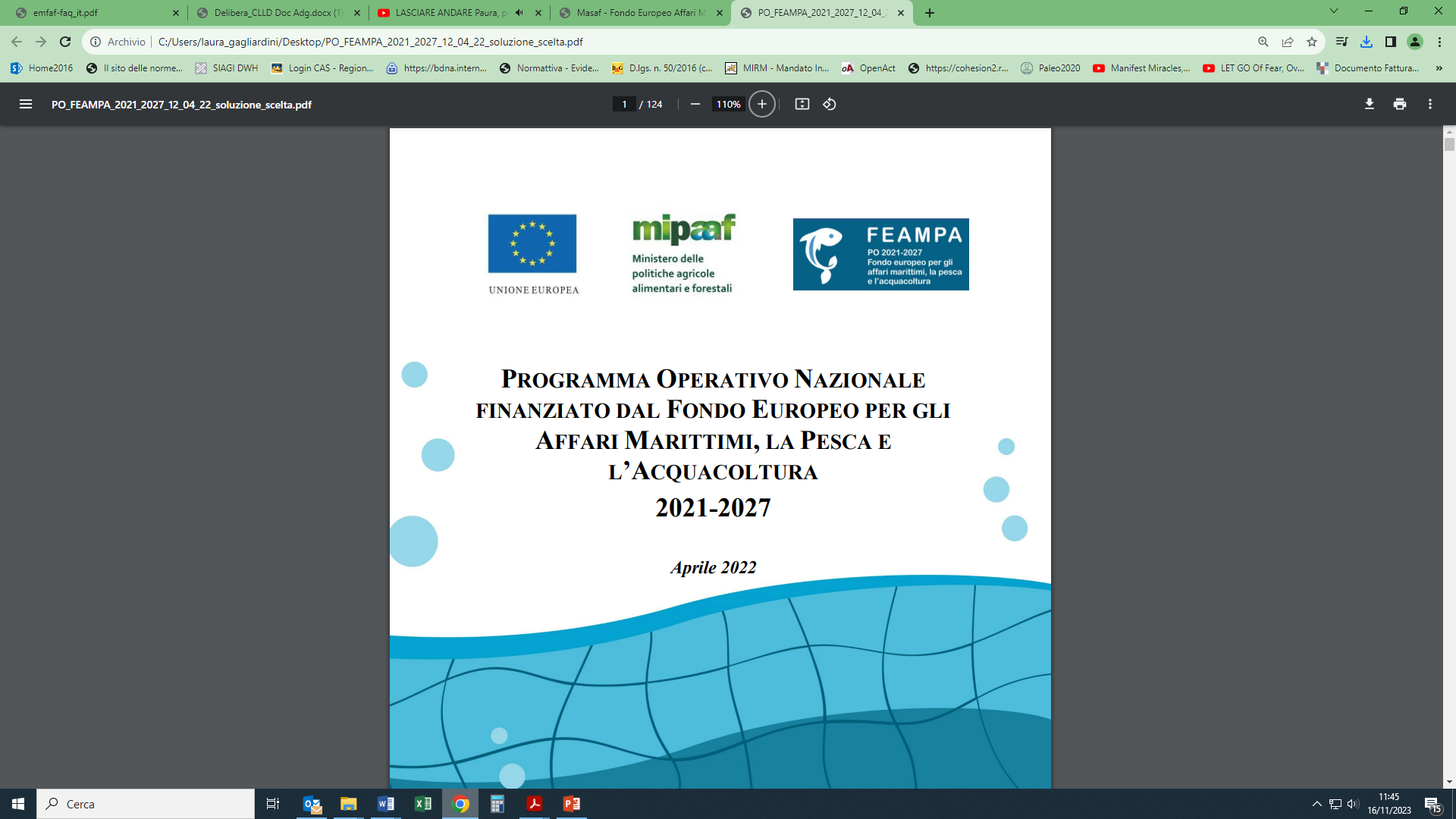 Interventi e Risorse finanziarie
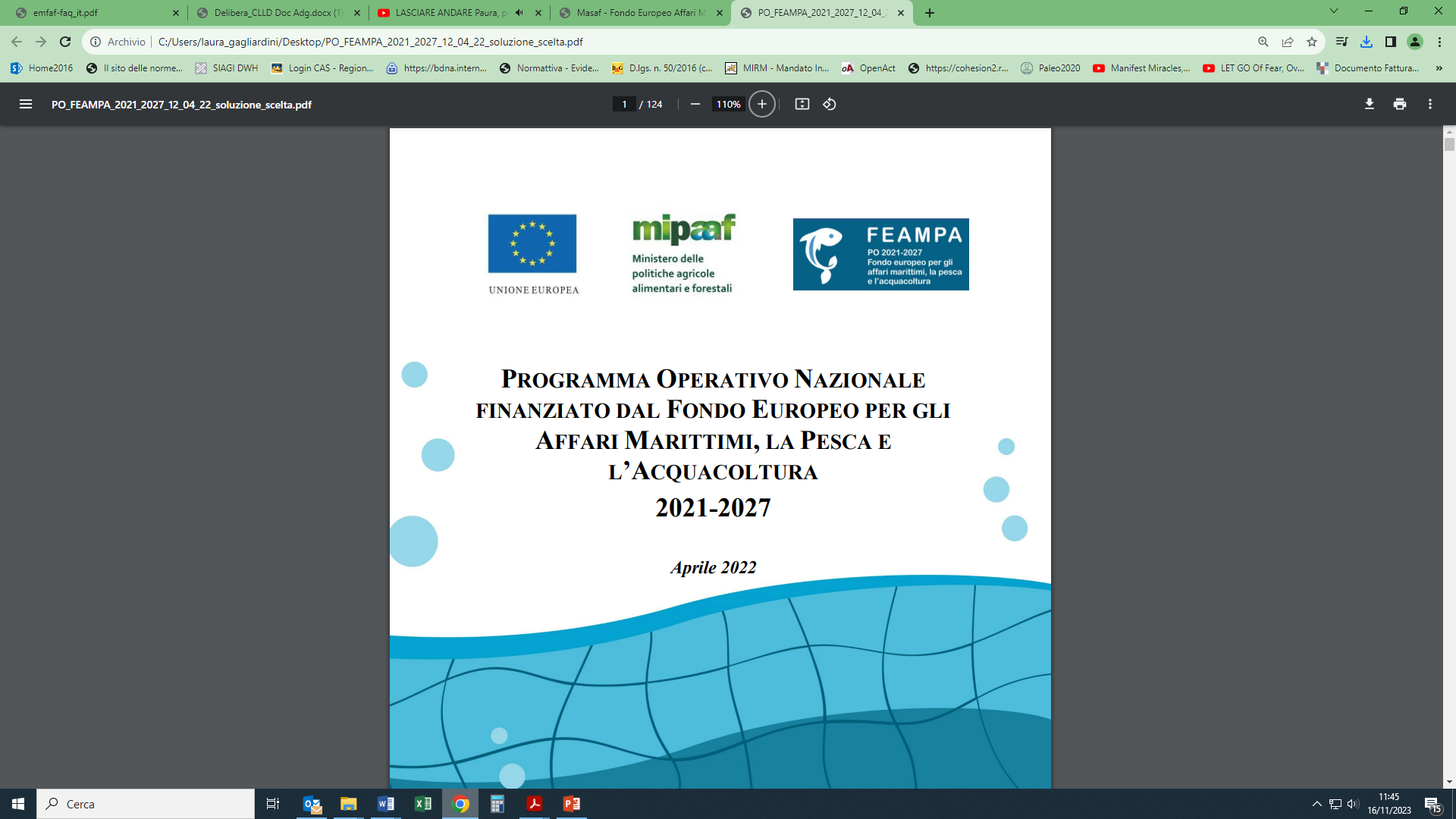 SOSTEGNO PREPARATORIO (art. 34 del Reg. (UE) n. 2021/1060)
Finalità: garantire il rimborso delle spese sostenute dai raggruppamenti per la preparazione ed elaborazione della strategia a tutte le istanze dichiarate ammissibili e con un punteggio minimo di 40 punti al livello dei criteri di selezione. Azioni finanziabili:
iniziative di formazione rivolte alle parti interessate locali;
studi dell'area interessata;
spese relative alla progettazione della strategia di sviluppo locale e consulenza;
azioni legate alla consultazione dei soggetti interessati;
costi operativi e amministrativi.
Azioni di preparazione del CLLD
Soggetti richiedenti: GAL costituito o un Organismo di diritto pubblico del raggruppamento che si sta formando;
Ammissibilità: 
Inviare manifestazione d’interesse almeno 15 giorni prima della presentazione della Strategia (Apposito allegato del bando)
Massimo il 2,3 % dell’intera strategia
Spese retroattive max al 03/11/2022
Aver individuato beni o servizi in base alla disciplina dei contratti pubblici
[Speaker Notes: Come si intitola la canzone della tua colonia? 

Scrivi il testo della canzone e, se ti senti creativo, usa un programma per computer o strumenti musicali per creare anche la musica.
Per inserire un file audio, fai clic su Registrazione -> Audio -> Audio in PC personale e scegli il file]
Condizioni di ammissibilità…
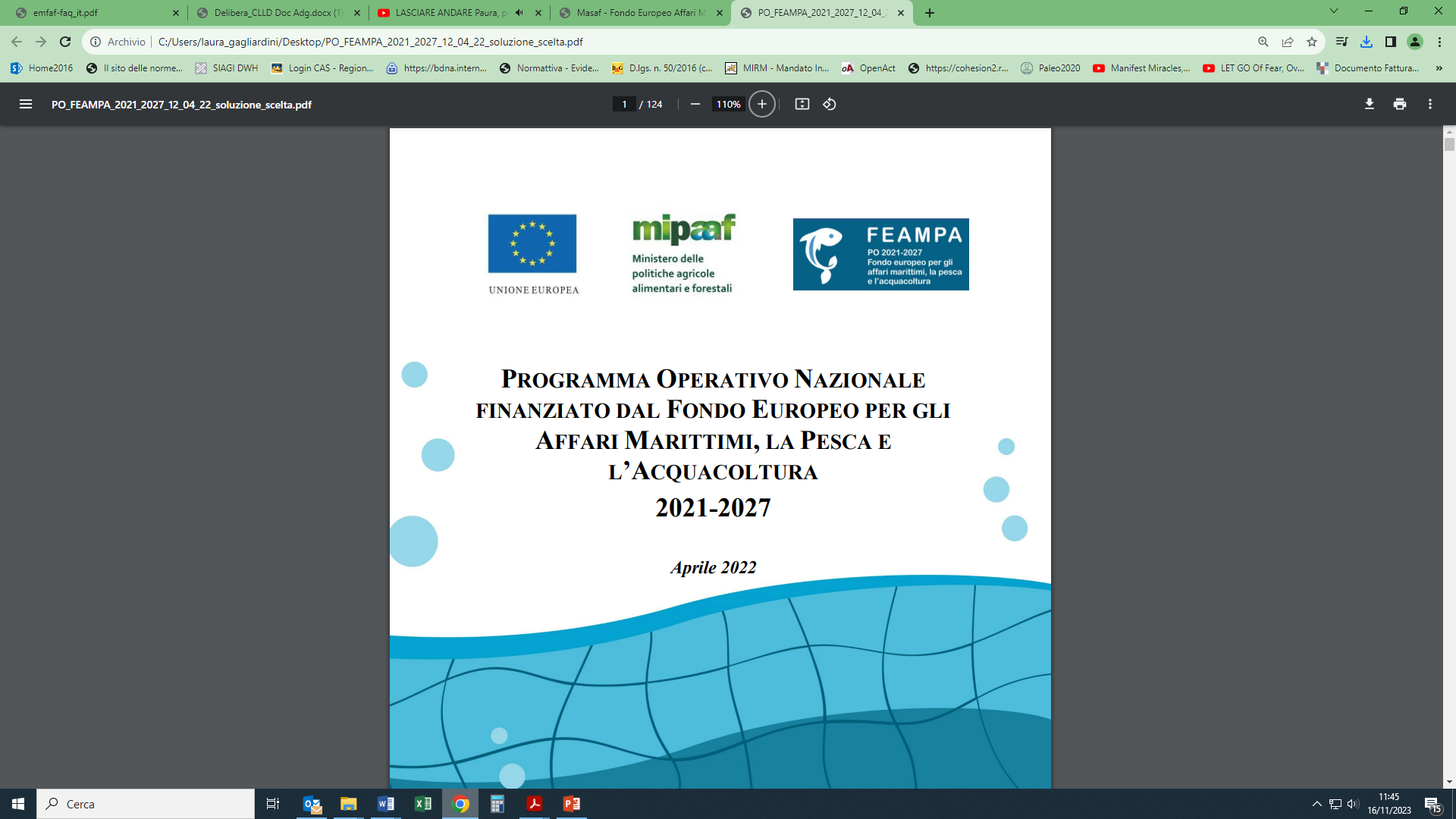 ….dei territori
aree costiere, insulari ed interne dipendenti da attività di pesca e acquacoltura, con una popolazione minima di 50.000 abitanti
ciascun territorio a livello comunale o sub comunale può ricadere nell’area di riferimento di una sola strategia di sviluppo locale
rispettare almeno 1 parametro:
Aspetti legati all’importanza delle attività di pesca e acquacoltura:
I. il rapporto tra occupati nella pesca e acquacoltura e nelle attività connesse rispetto agli occupati totali deve essere in generale pari ad almeno il 2%;
II. presenza di almeno un approdo per la pesca e/o un luogo di sbarco per la pesca e/o un sito portuale peschereccio attivo e/o un valore della produzione ittica rilevante.
Aspetti legati al declino economico e sociale dell’area:
III. una riduzione della flotta di pesca superiore al 10% rispetto al valore del 2014, in termini di GT oppure di potenza motore (kW) e/o riduzione del valore della produzione superiore al 10% rispetto al valore del 2014;
IV. densità di popolazione pari o inferiore alla media regionale;
V. tasso di disoccupazione pari o superiore alla media regionale
….delle strategie
Soglia finanziaria minima di € 3.000.000 (escluso il Sost. Prep. e massimo il 25% Spese gestione)
Piano di azione di capacity building per il partenariato e la descrizione delle azioni di comunicazione ed informazione a favore delle comunità locali.
rispetto dei principi orizzontali di parità, non discriminazione e sviluppo sostenibile.
………
….dei GAL
Partenariato che includa il settore privato, il settore pubblico e la società civile, garantendo una rappresentazione significativa dei settori della pesca e dell’acquacoltura
nessun gruppo di interesse può rappresentare più del 49% degli aventi diritto al voto nell’ambito degli organi decisionali.
Struttura gestionale forte
[Speaker Notes: Rifletti sulle domande elencate e rispondi.

C'è altro che vorresti aggiungere rispetto all'economia e al commercio?]
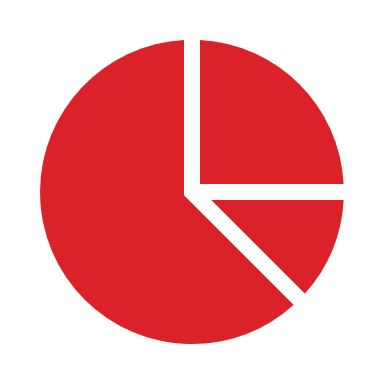 Analisi dei fabbisogni 
e potenzialità dell’area
1
4
Ambiente
Settore produttivo
COERENZA tra 
1. fabbisogni/azioni/obiettivi
2. SSL e quadro programmatico
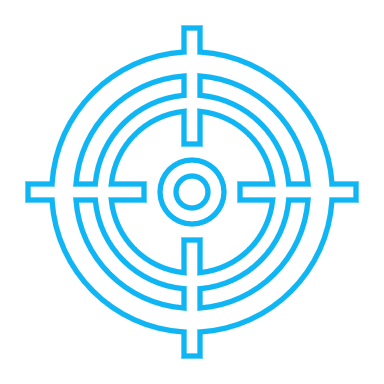 2
5
Ricerca e innovazione
Turismo
In caso di selezione di più ambiti tematici su cui costruire la strategia occorre motivare le connessioni e le sinergie esistenti tra di loro
3
6
Governance
Formazione
“LINEE GUIDA PER LA SELEZIONE E DEFINIZIONE DELLE STRATEGIE DI SVILUPPO LOCALE PARTECIPATIVO (CLLD)” recepite con DGR n. 1208 del 07/08/2023 (scaricabile al sito https://www.regione.marche.it/Entra-in-Regione/Attivita-Ittiche/FEAMPA-2021-2027-Fondo-Europeo-per-gli-Affari-Marittimi-la-Pesca-e-lAcquacoltura/CLLD-GAL-Pesca)
7
7 Ambiti tematici di intervento della strategia
Inclusione sociale
[Speaker Notes: Quali sono le regole e le leggi della tua colonia? Pensa a cosa aiuta a garantire la sicurezza dei coloni e a mantenere un ambiente sano e piacevole.

In ogni forma...
Inserisci il nome della regola/legge
Descrivi il motivo per cui è importante per la colonia/i coloni
Spiega le conseguenze del mancato rispetto di questa regola/legge

Per aggiungere altre forme, fai clic sul l'ultima forma, quindi in Strumenti SmartArt -> Progettazione -> Aggiungi forma dopo]
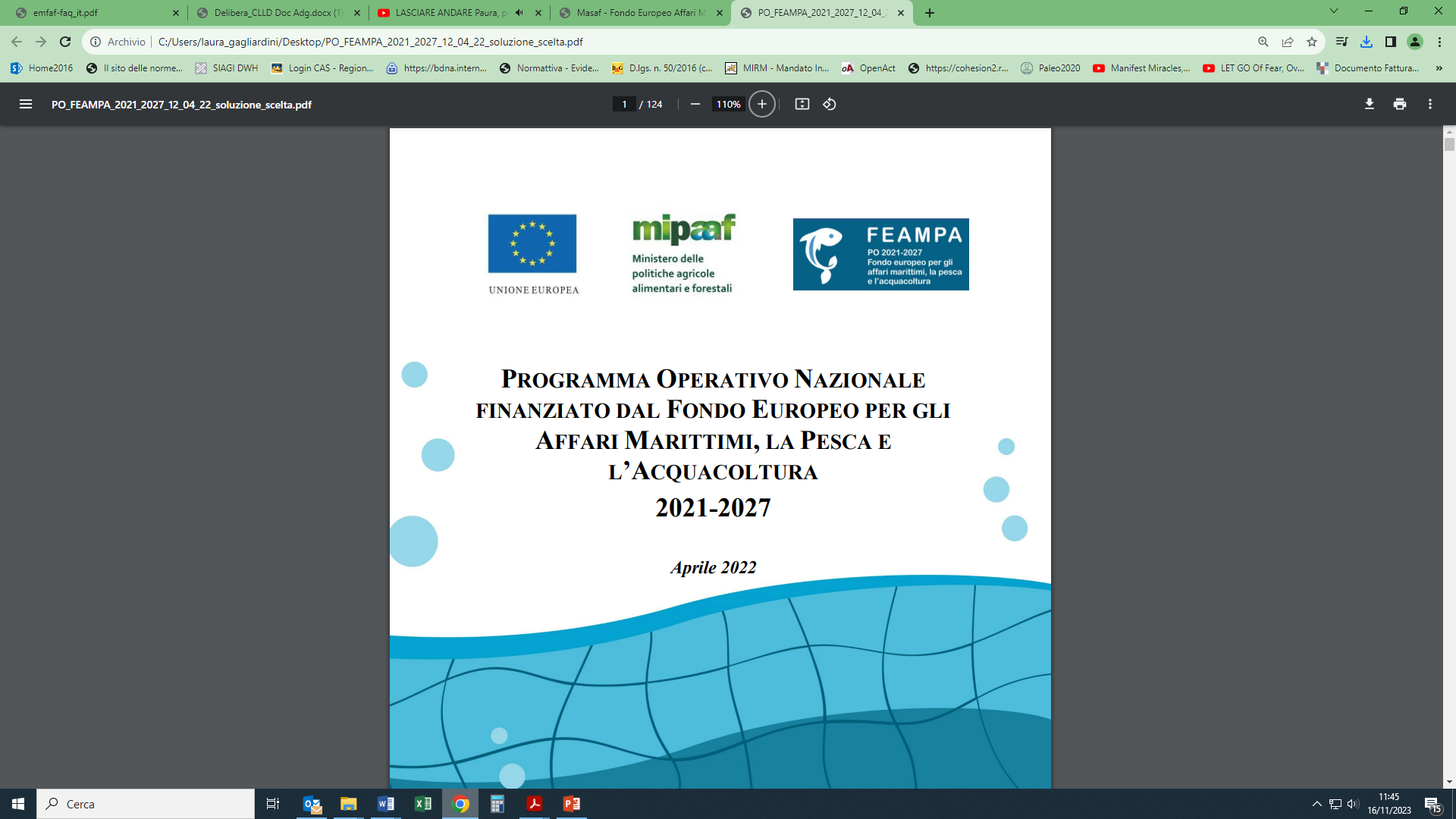 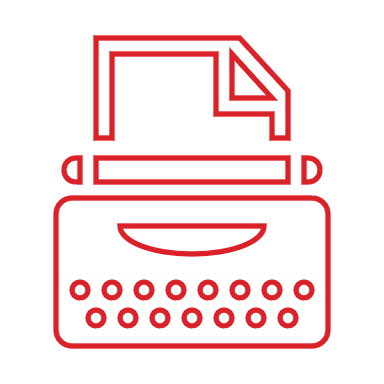 LE STRATEGIE DOVRANO DARE PRIORITA’ 
ALLE SEGUENTI SFIDE
sviluppo dei settori dell’economia blu, in linea con la Comunicazione CE sull’economia blu sostenibile
sistemi agroalimentari e filiere sostenibili
mitigazione e adattamento ai cambiamenti climatici
salvaguardia delle risorse acquatiche e della biodiversità
turismo sostenibile ed eco-turismo
innovazione e ricerca
ricambio generazionale, imprenditorialità, formazione, diversificazione delle attività, inclusione sociale 
il maggiore coinvolgimento del settore della pesca e dell’acquacoltura nel sistema di governance locale
SFIDE individuate dal PN FEAMPA 21-27
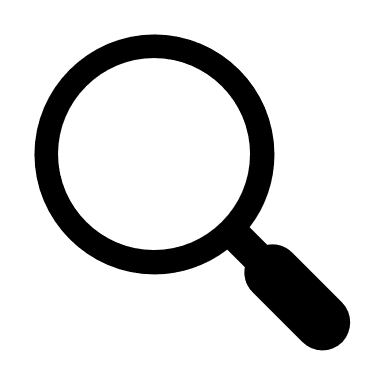 [Speaker Notes: Inserisci una mappa della colonia (disegnala, usa l'input penna o creala in PowerPoint, usa la creatività!)

Inserisci -> Immagini per le foto
Disegno per usare l'input penna
Inserisci -> Forme per crearla in PowerPoint

Montagne, città/villaggi, bacini idrici, corsi d'acqua, punti di riferimento ecc. devono essere tutti chiaramente etichettati]
[Speaker Notes: *DIAPOSITIVA FACOLTATIVA* Se vuoi saperne di più sui gruppi sociali, cerca informazioni sul sistema delle caste o delle classi.]
Strumenti strategici
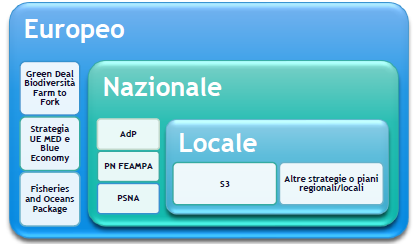 A livello europeo, i principali riferimenti strategici sono:
 ▪ Strategia UE per il bacino Mediterraneo e la Comunicazione CE sul nuovo approccio per una Economia Blu sostenibile; 
▪ le tre Strategie UE che fanno da cornice alle scelte strategiche del PN FEAMPA (Green Deal, Biodiversità e Farm to Fork); 
▪ il nuovo pacchetto Oceans and fisheries adottato il 21 febbraio 2023. 
 
A livello nazionale sono invece rappresentate da:  
▪ l’ Accordo di Partenariato 2021-2027 (AdP), in particolare in riferimento all’Obiettivo Strategico 5; 
▪ il Programma Nazionale FEAMPA 2021-2027, nello specifico la Priorità 3 e l’Obiettivo Specifico 3.1; 
▪ il Piano Strategico Nazionale Acquacoltura 2021-2027, per le Strategie che prevedono interventi in questo settore. 
 
A livello locale bisogna far riferimento a 
▪ la Strategia di Specializzazione Intelligente della Regione di appartenenza, qualora siano interessati i settori della Blue Economy; 
▪ altre strategie e programmi a livello regionale o locale riferiti allo sviluppo locale o nei settori di interesse della Strategia.
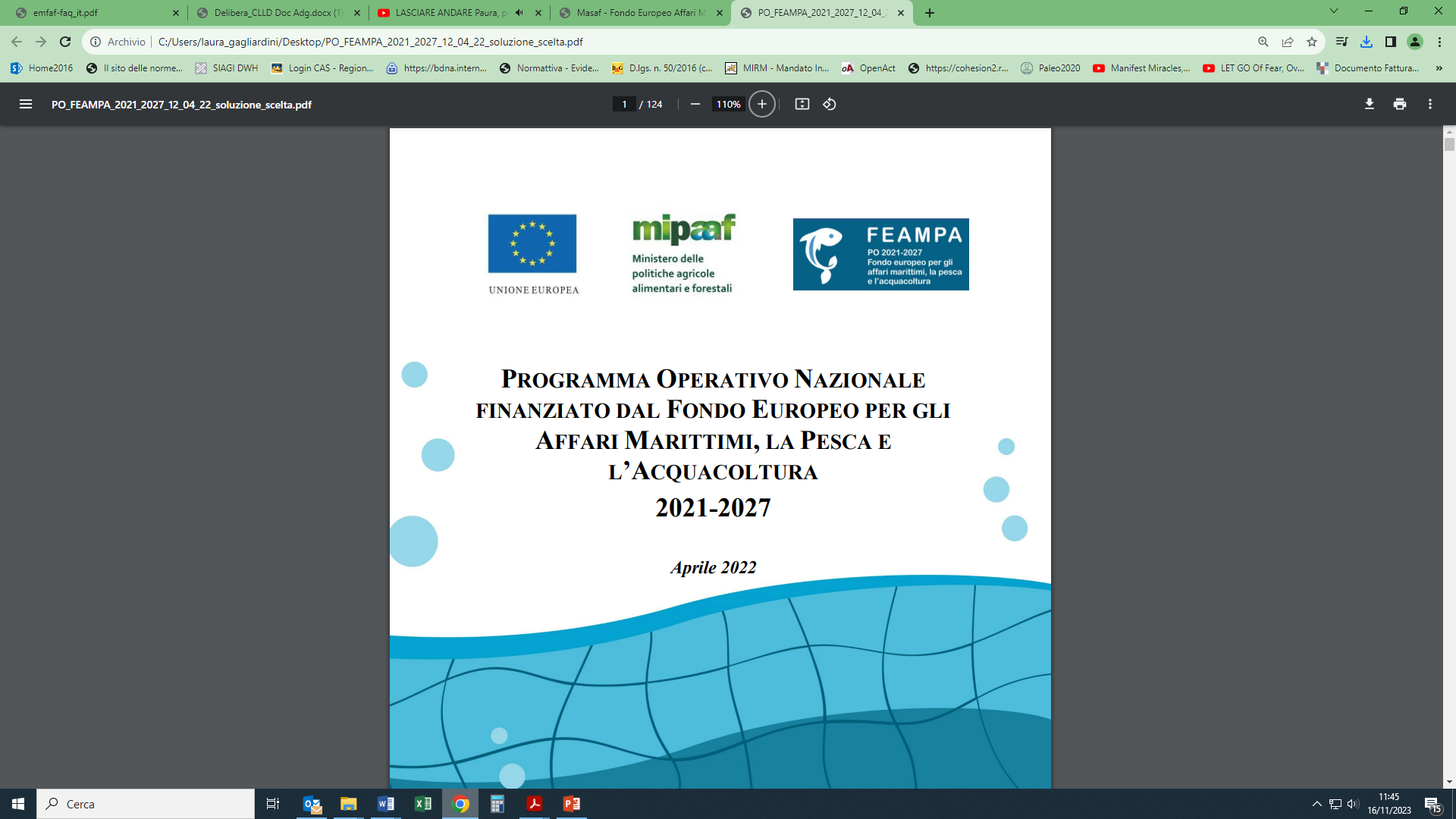 In relazione ai beneficiari individuati dalla strategia, le modalità attuative delle operazioni possono essere: 
operazioni a titolarità; tali interventi sono realizzati dal GAL che seleziona, tramite apposita procedura di evidenza pubblica, nel rispetto delle vigenti disposizioni nazionali e comunitarie in materia di appalti, i fornitori dei beni, lavori e servizi (non sono ammessi affidamenti ai partner del GAL);
operazioni a regia; procedimenti di concessione di contributi realizzati da soggetti pubblici e privati, singoli o associati, selezionati attraverso appositi bandi e residenti o con sede legale/operativa nel territorio del GAL selezionato.
Beneficiari della Strategia CLLD
[Speaker Notes: Come si intitola la canzone della tua colonia? 

Scrivi il testo della canzone e, se ti senti creativo, usa un programma per computer o strumenti musicali per creare anche la musica.
Per inserire un file audio, fai clic su Registrazione -> Audio -> Audio in PC personale e scegli il file]
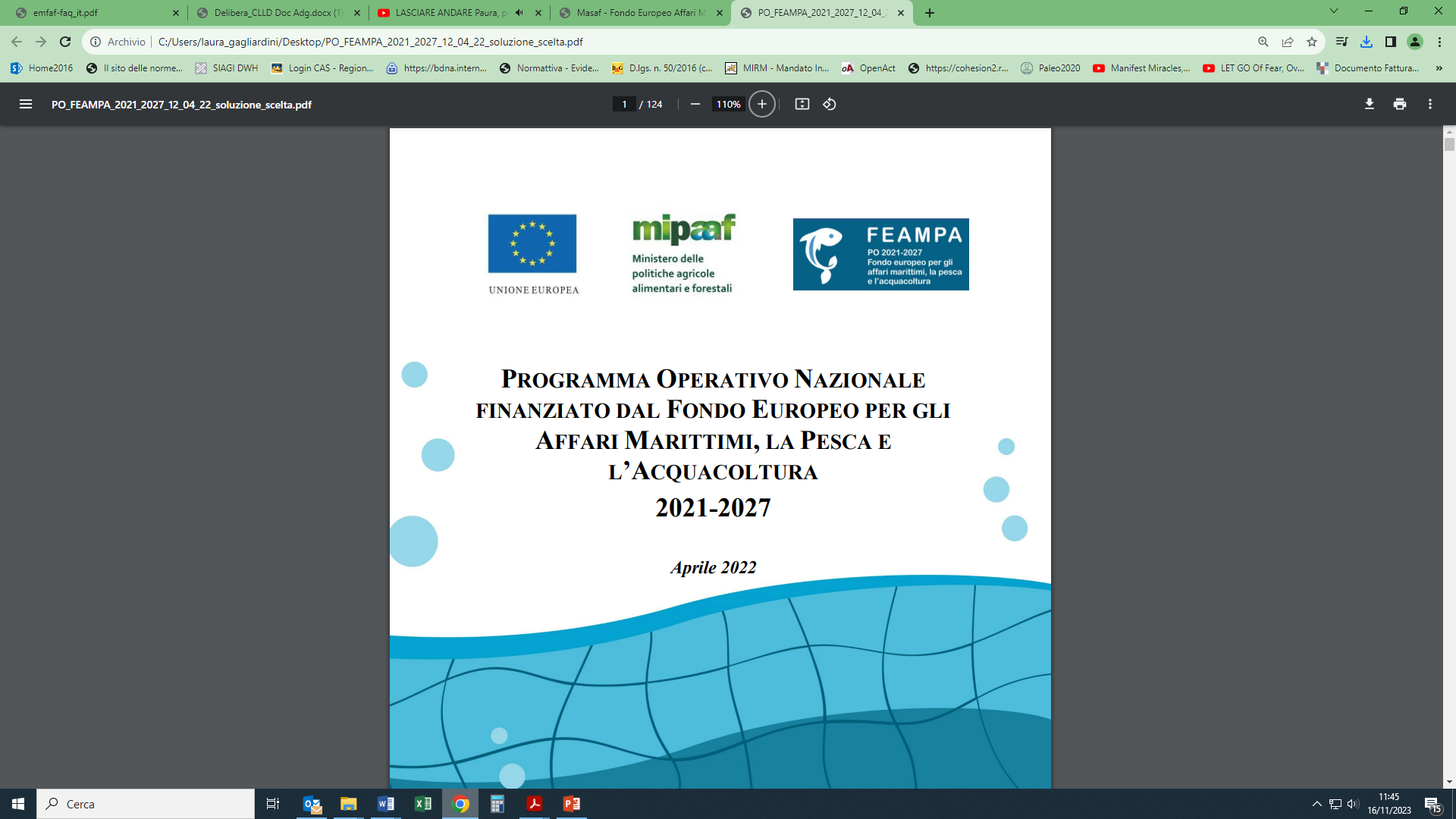 Partenariato e coinvolgimento delle comunità locali
Coerenza geografica dell’area proposta
Adeguatezza e coerenza della Strategia alle esigenze del territorio
Adeguatezza del Piano Finanziario
Qualità del Piano di Azione
Criteri di selezionen. 29 in n.6 categorie(art. 32 del Reg. (UE) n. 2021/1060)
Capacità di gestione, sorveglianza e valutazione
punteggio minimo pari a 40
[Speaker Notes: Con questa diapositiva puoi divertirti. Usa carta da disegno o l'input penna per creare la bandiera, il fiore, l'uccello, l'albero e la persona più famosa della colonia.

Se usi la carta di disegno, scatta una foto e inserisci l'immagine
Se scegli di usare l'input penna, fai clic sulla scheda Disegno e procedi.]
Protagonisti
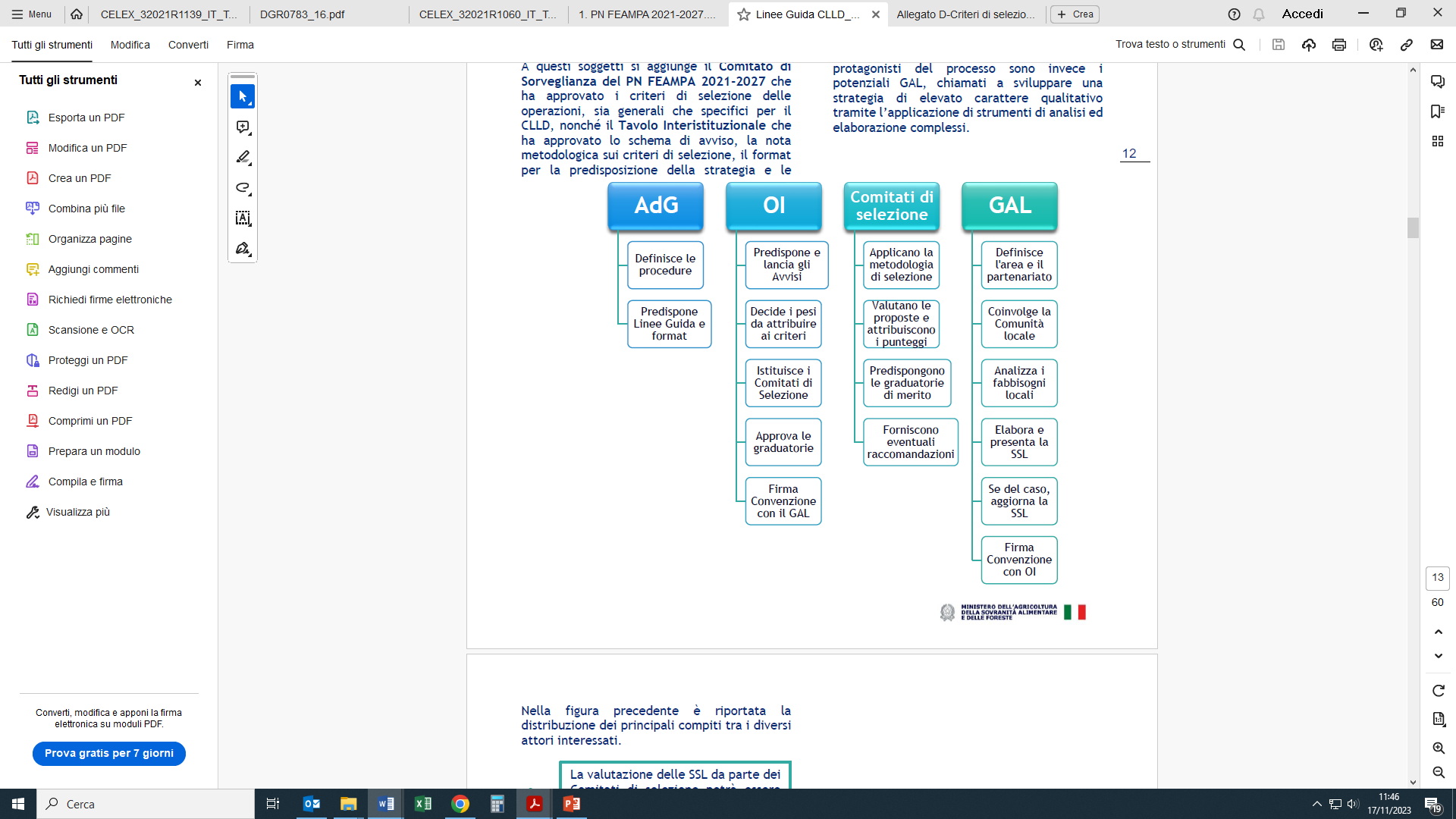 Procedura amministrativa
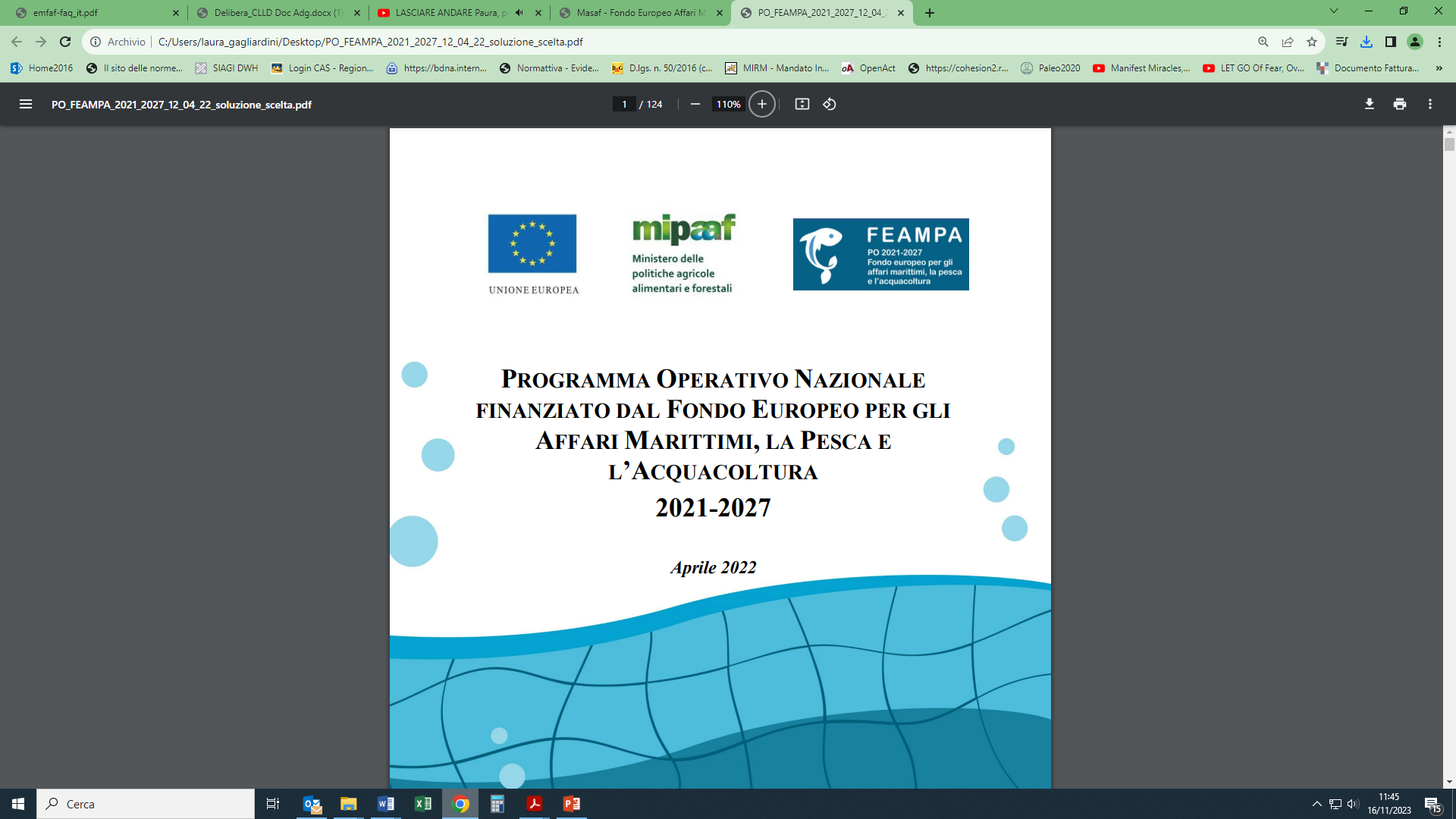 Istruttoria
Apertura avviso
Candidatura
Istituzione di un Comitato di selezione con decreto del Dirigente
Valutazioni ammissibilità e punteggi, Graduatoria
Controlli e Pagamento del/dei SP
Firma della Convenzione tra O.I. e GAL
Eventuale Manifestazione d’interesse del Sostegno preparatorio (almeno 15 giorni prima della SSL)
Domanda e SSL da raggruppamenti costituiti e richiesta del pagamento del SP
DGR modalità e Criteri
Decreto del Dirigente con un unico avviso SP e SSL
Circa 90 giorni
[Speaker Notes: Usa la grafica SmartArt per determinare il flusso di governo/leadership:
Chi è a capo della colonia (potere esecutivo)? Quali sono le funzioni di questa o queste persone?
Chi stabilisce le regole (potere legislativo)?
Chi garantisce che le regole vengano rispettate (potere giudiziario)?
Esistono altri rami di governo? Se sì, quali sono e di cosa si occupano?
Per aggiungere altre forme, fai clic sulla forma a sinistra, quindi in Strumenti SmartArt -> Progettazione -> Aggiungi forma dopo
Fai lo stesso per la forma a destra

Puoi rinominare i rami a piacere.]
Contatti
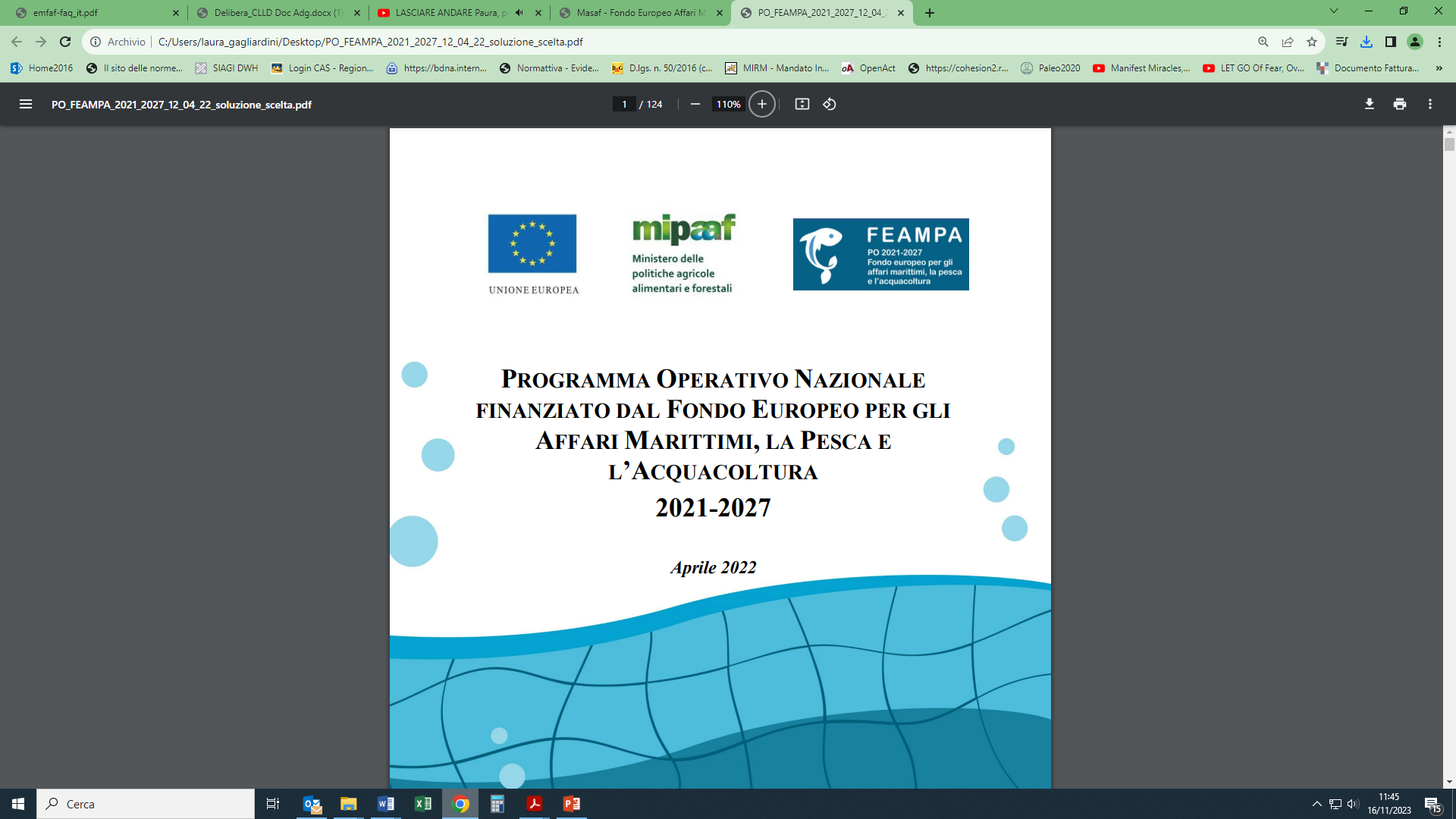 Assessorato alla pesca  
Assessore Andrea Maria Antonini
Segreteria: 071 806 2167

Direzione attività produttive e imprese
Dirigente Daniela Tisi
Segreteria: 071  806 3738
direzione.attivitaproduttive@regione.marche.it

P.O. FEAMPA Giacomo Candi
Giacomo.candi@regione.marche.it

Responsabile di Misura Laura Gagliardini A.
071 806 3688
Laura.gagliardini@regione.marche.it
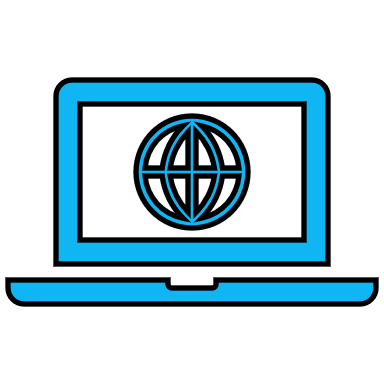 https://www.regione.marche.it/Entra-in-Regione/Attivita-Ittiche/FEAMPA-2021-2027-Fondo-Europeo-per-gli-Affari-Marittimi-la-Pesca-e-lAcquacoltura/CLLD-GAL-Pesca